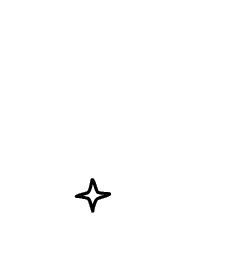 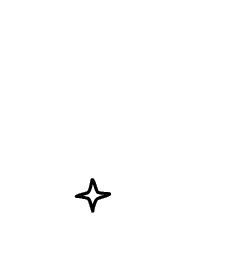 BÀI 14: DÒNG ĐIỆN TRONG  ĐIỆN PHÂN
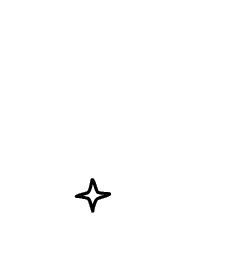 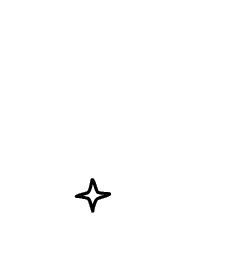 DÒNG ĐIỆN TRONG ĐIỆN PHÂN
BÀI 14: DÒNG ĐIỆN TRONG CHẤT ĐIỆN PHÂN
I. THUYẾT ĐIỆN LI
1. Chất điện phân
a. Thí nghiệm
b. Kết luận
Nước tinh khiết  không dẫn điện
 có ít hạt tải điện
Dung dịch muối  là các chất dẫn điện
 hạt tải điện tăng lên
BÀI 14: DÒNG ĐIỆN TRONG CHẤT ĐIỆN PHÂN
I. THUYẾT ĐIỆN LI
2. Thuyết điện li
Trong dung dịch, các hợp chất hóa học như axit, bazơ và muối bị phân li (một phần hoặc toàn bộ) thành các nguyên tử (hoặc nhóm nguyên tử) tích điện gọi là ion; ion có thể huyển động tự do trong dung dịch và trở thành hạt tải điện.
Sự phân li của một số chất điện phân
Axit  H + + (gốc axit) - 
Bazơ  ion (kim loại) + + OH – 
Muối  (gốc axit) - + ion (kim loại) +
Na+
Na+
Na+
Na+
Cl-
Cl-
Cl-
Cl-
O
O
O
O
O
O
O
O
O
O
H
H
H
H
H
H
H
H
H
H
H
H
H
H
H
H
H
H
H
H
H
H
H
H
H
H
H
H
H
H
Cl-
Cl-
Cl-
H+
H+
H+
NaCl
Các ion dương và âm tồn tại sẵn trong các phân tử axit, bazơ, muối. Chúng   liên kết với nhau bằng lực hút Cu-lông. Khi tan vào  trong nước hoặc dung    môi khác, liên kết giữa     các ion trở nên lỏng lẻo. Một số phân tử bị chuyển động nhiệt tách thành các ion tự do.
 Các dung dịch Axít, muối, bazơ và chất nóng chảy gọi là chất điện phân.
Tại sao các dung 
dịch khi tan vào 
nước hoặc dung 
môi khác lại xuất 
hiện các ion?
Na+
Cl-
Na+
Cl-
Na+
Cl-
Na+
Cl-
Cl-
Na+
Cl-
Na+
HCl
H+
Cl-
H+
Cl-
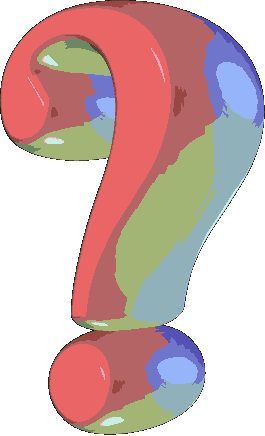 Cl-
H+
Cl-
H+
BÀI 14: DÒNG ĐIỆN TRONG CHẤT ĐIỆN PHÂN
Đèn
Nguồn điện
K
II. BẢN CHẤT CỦA DÒNG ĐIỆN TRONG CHẤT ĐIỆN PHÂN
K
A
dd CuSO4
SO42-
Cu2+
Cu2+
SO42-
SO42-
Cu2+
SO42-
SO42-
Hạt tải điện trong chất điện phân là ion âm và ion dương
Cu2+
CATION
ANION
BÀI 14: DÒNG ĐIỆN TRONG CHẤT ĐIỆN PHÂN
Đèn
Nguồn điện
K
Anốt
Catốt
-
+
F®
F®
F®
E
Cu2+
Cu2+
Cu2+
F®
F®
F®
F®
F®
SO42-
SO42-
SO42-
SO42-
SO42-
II. BẢN CHẤT CỦA DÒNG ĐIỆN TRONG CHẤT ĐIỆN PHÂN
1. Thí nghiệm
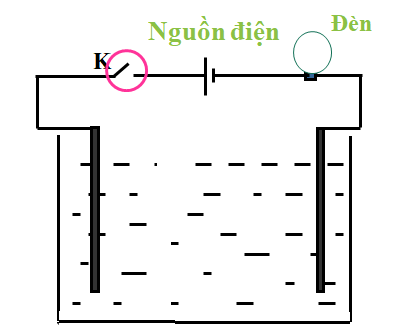 Khi chưa có điện trường: các ion chuyển động hỗn loạn trong dung dịch.
SO42-
Cu2+
Cu2+
Cu2+
SO42-
SO42-
SO42-
SO42-
Cu2+
dd CuSO4
Khi có điện trường: các ion chuyển động có hướng hai chiều ngược nhau; ion dương chuyển động cùng chiều điện trường, ion âm ngược chiều điện trường.
dd CuSO4
BÀI 14: DÒNG ĐIỆN TRONG CHẤT ĐIỆN PHÂN
II. BẢN CHẤT CỦA DÒNG ĐIỆN TRONG CHẤT ĐIỆN PHÂN
1. Thí nghiệm
2. Kết luận
Dòng điện trong lòng chất điện phân là dòng các ion dương và ion âm chuyển động có hướng theo hai chiều ngược nhau.
Ion dương chạy về phía catôt gọi là cation.
ion âm chạy về phía anôt gọi là anion.
BÀI 14: DÒNG ĐIỆN TRONG CHẤT ĐIỆN PHÂN
II. BẢN CHẤT CỦA DÒNG ĐIỆN TRONG CHẤT ĐIỆN PHÂN
Chất điện phân thường dẫn điện tốt hơn hay kém hơn kim loại?
Chất điện phân dẫn điện kém hơn kim loại
Dòng điện trong chất điện phân không chỉ tải điện lượng mà còn tải cả vật chất đi theo. Tới điện cực thì chỉ có các electron đi tiếp còn lượng vật chất đọng lại ở điện cực sẽ gây ra hiện tượng điện phân.
BÀI 14: DÒNG ĐIỆN TRONG CHẤT ĐIỆN PHÂN
II. BẢN CHẤT CỦA DÒNG ĐIỆN TRONG CHẤT ĐIỆN PHÂN
1. Thí nghiệm
2. Kết luận
Chất điện phân dẫn điện kém hơn kim loại:
Mật độ các electron tự do trong kim loại lớn hơn mật độ các ion trong chất điện phân.
Khối lượng và kích thước của ion lớn hơn và khối lượng và kích thước của electron  Tốc độ chuyển động có hướng của ion nhỏ hơn.
Môi trường dung dịch rất mất trật tự  Cản trở chuyển động của các ion.
THANK  YOU!